Images of AP World
AP says YOU need to know
1
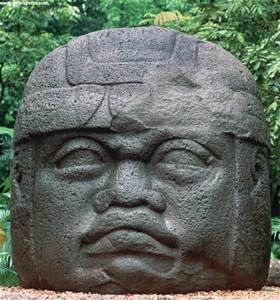 What society/culture is this from?

Where is that society located?

What does it represent?

When was it created?
AP says YOU need to know
2
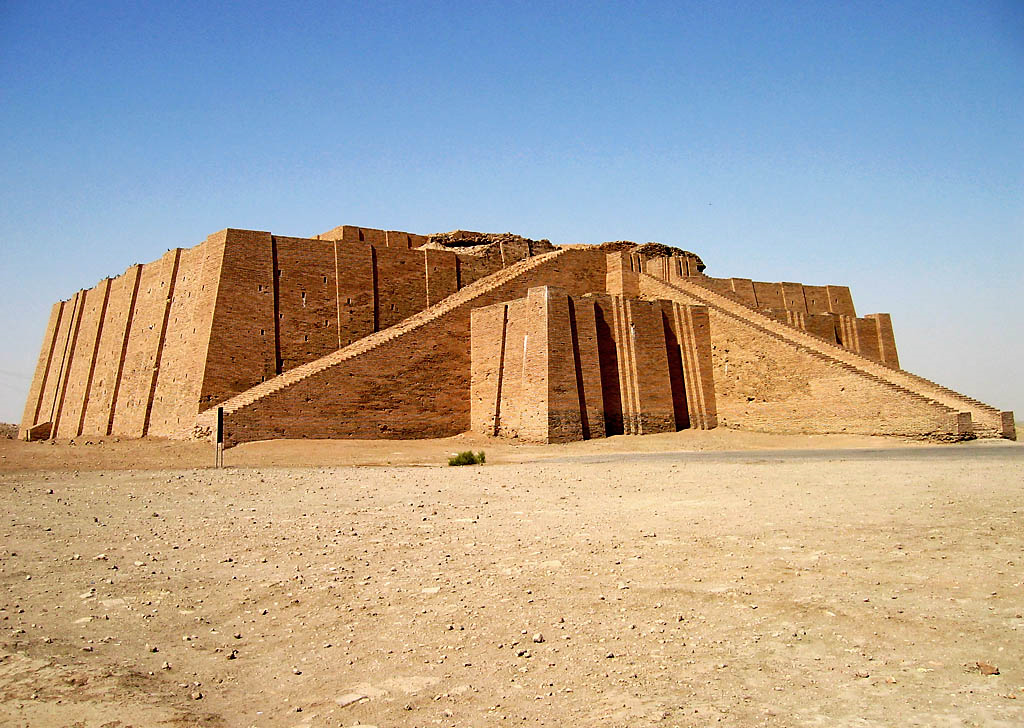 What society/culture is this from?

Where is that society located?

What does it represent?

When was it created?
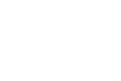 AP says YOU need to know
3
What society/culture is this from?

Where is that society located?

What does it represent?

When was it created?
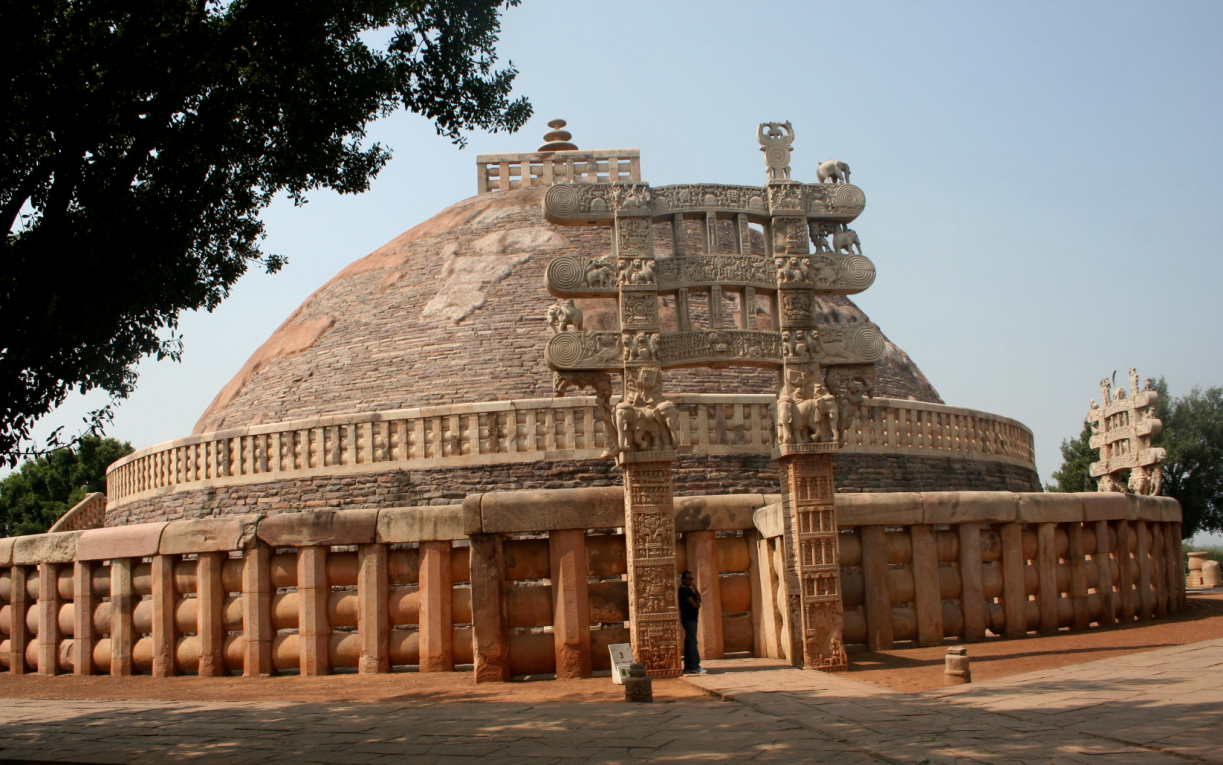 AP says YOU need to know
4
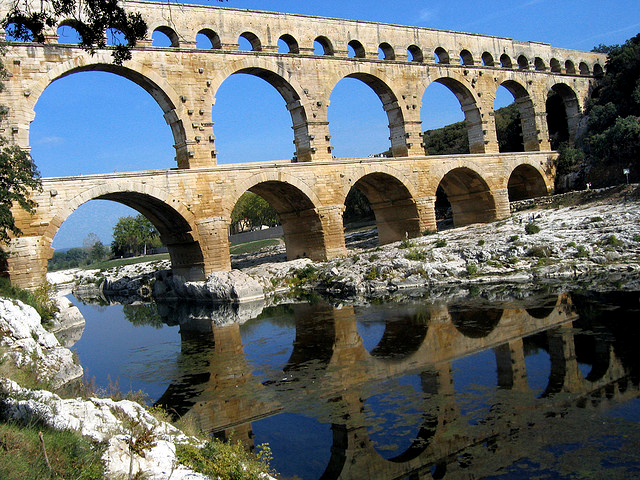 What society/culture is this from?

Where is that society located?

What does it represent?

When was it created?
AP says YOU need to know
5
What society/culture is this from?

Where is that society located?

What does it represent?

When was it created?
AP says YOU need to know
6
What society/culture is this from?

Where is that society located?

What does it represent?

When was it created?
AP says YOU need to know
7
What society/culture is this from?

Where is that society located?

What does it represent?

When was it created?
AP says YOU need to know
8
What society/culture is this from?

Where is that society located?

What does it represent?

When was it created?
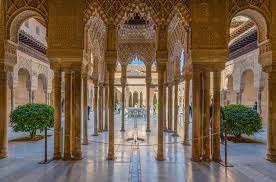 AP says YOU need to know
9
What society/culture is this from?

Where is that society located?

What does it represent?

When was it created?
AP says YOU need to know
10
What society/culture is this from?

Where is that society located?

What does it represent?

When was it created?
AP says YOU need to know
11
What society/culture is this from?

Where is that society located?

What does it represent?

When was it created?
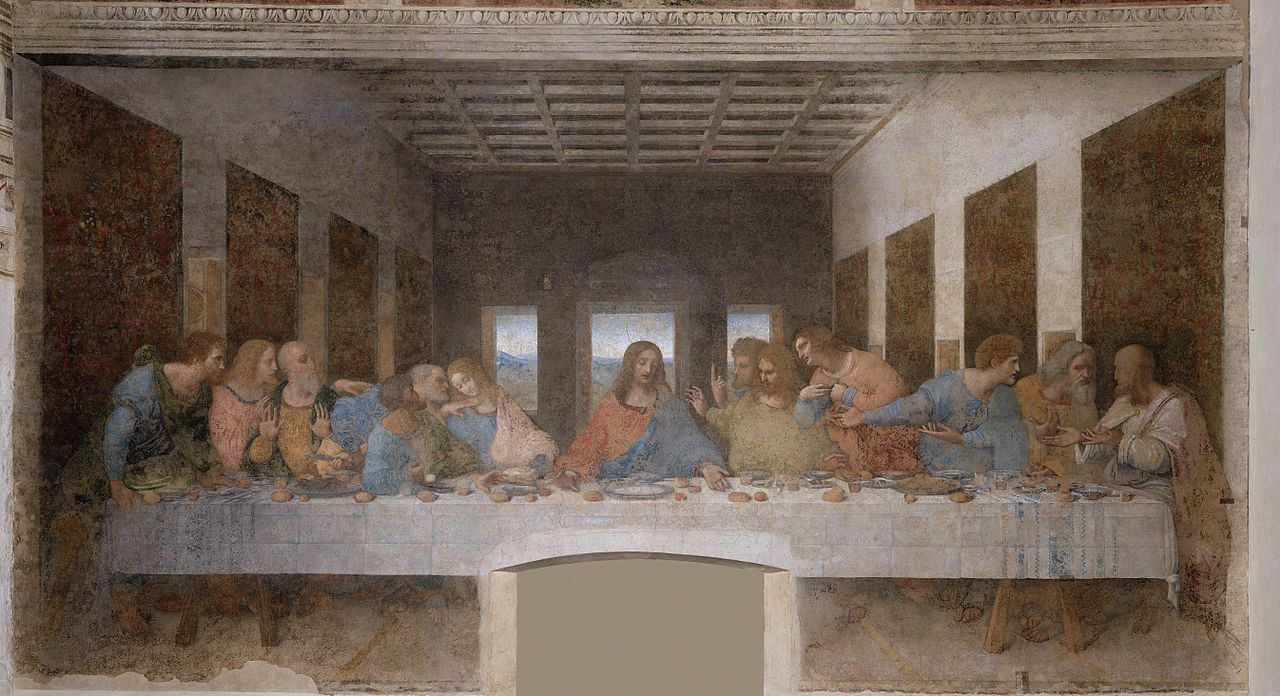 AP says YOU need to know
12
What society/culture is this from?

Where is that society located?

What does it represent?

When was it created?
AP says YOU need to know
13
What society/culture is this from?

Where is that society located?

What does it represent?

When was it created?
AP says YOU need to know
14
What society/culture is this from?

Where is that society located?

What does it represent?

When was it created?
AP says YOU need to know
15
What society/culture is this from?

Where is that society located?

What does it represent?

When was it created?
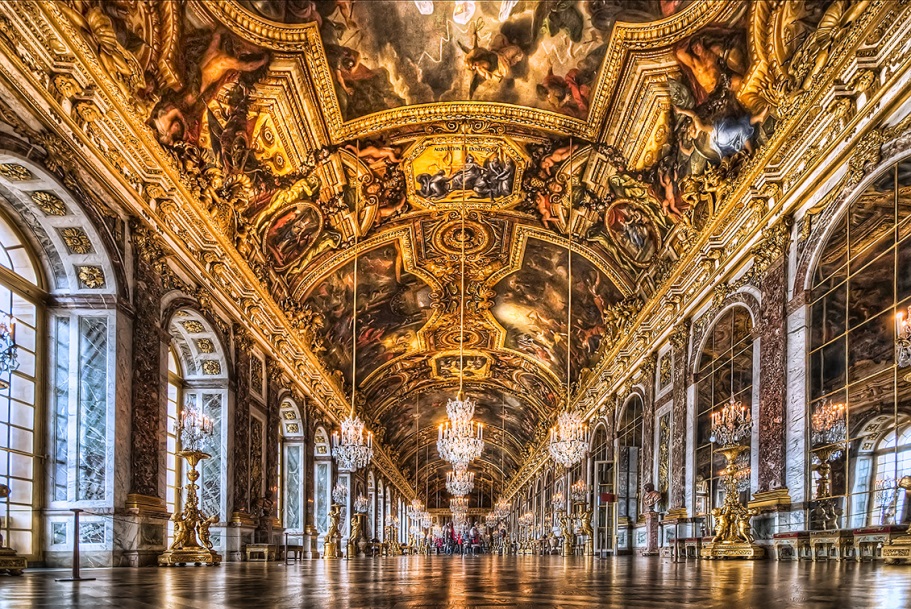 AP says YOU need to know
16
What society/culture is this from?

Where is that society located?

What does it represent?

When was it created?
AP says YOU need to know
17
What society/culture is this from?

Where is that society located?

What does it represent?

When was it created?
AP says YOU need to know
18
What society/culture is this from?

Where is that society located?

What does it represent?

When was it created?
AP says YOU need to know
19
What society/culture is this from?

Where is that society located?

What does it represent?

When was it created?
AP says YOU need to know
20
What society/culture is this from?

Where is that society located?

What does it represent?

When was it created?
AP says YOU need to know
21
What society/culture is this from?

Where is that society located?

What does it represent?

When was it created?
AP says YOU need to know
22
What society/culture is this from?

Where is that society located?

What does it represent?

When was it created?
AP says YOU need to know
23
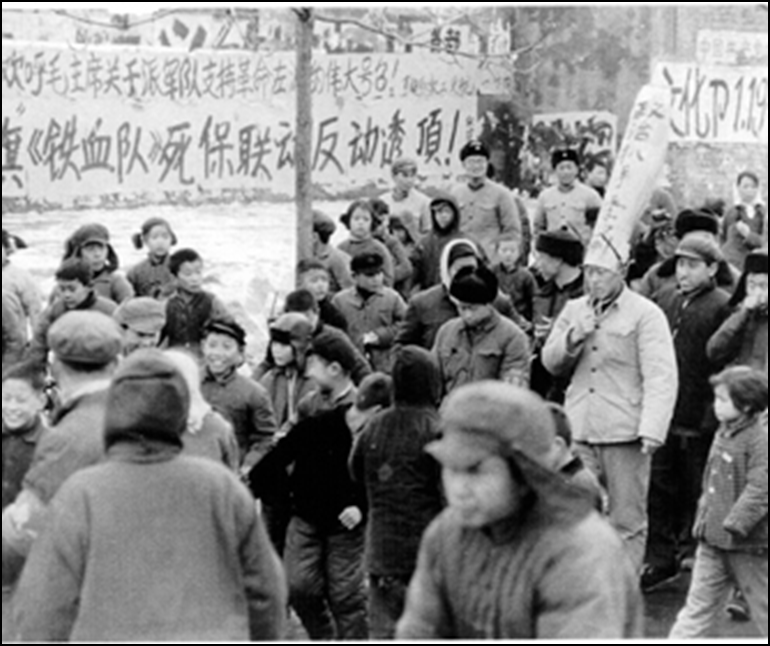 What society/culture is this from?

Where is that society located?

What does it represent?

When was it created?
AP says YOU need to know
24
What society/culture is this from?

Where is that society located?

What does it represent?

When was it created?
AP says YOU need to know
25
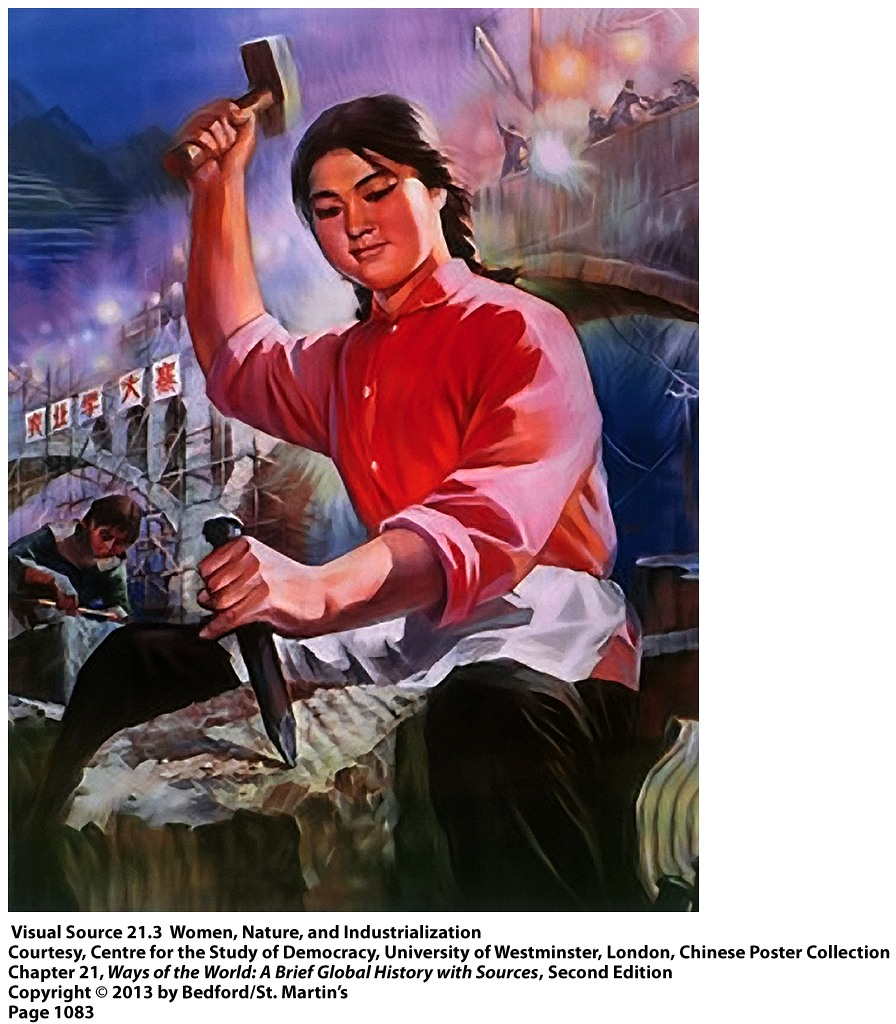 What society/culture is this from?

Where is that society located?

What does it represent?

When was it created?
AP says YOU need to know
26
What society/culture is this from?

Where is that society located?

What does it represent?

When was it created?
27
AP says YOU need to know
What society/culture is this from?

Where is that society located?

What does it represent?

When was it created?
AP says YOU need to know
28
What society/culture is this from?

Where is that society located?

What does it represent?

When was it created?
29
What society/culture is this from?

Where is that society located?

What does it represent?

When was it created?
AP says YOU need to know
30
What society/culture is this from?

Where is that society located?

What does it represent?

When was it created?
AP says YOU need to know
31
What society/culture is this from?

Where is that society located?

What does it represent?

When was it created?
AP says YOU need to know
32
What society/culture is this from?

Where is that society located?

What does it represent?

When was it created?
AP says YOU need to know
33
What society/culture is this from?

Where is that society located?

What does it represent?

When was it created?
34
AP says YOU need to know
What society/culture is this from?

Where is that society located?

What does it represent?

When was it created?
AP says YOU need to know
35
What society/culture is this from?

Where is that society located?

What does it represent?

When was it created?
36
AP says YOU need to know
What society/culture is this from?

Where is that society located?

What does it represent?

When was it created?
AP says YOU need to know
37
What society/culture is this from?

Where is that society located?

What does it represent?

When was it created?
AP says YOU need to know
38
What society/culture is this from?

Where is that society located?

What does it represent?

When was it created?
39
AP says YOU need to know
What society/culture is this from?

Where is that society located?

What does it represent?

When was it created?
AP says YOU need to know
40
What society/culture is this from?

Where is that society located?

What does it represent?

When was it created?
AP says YOU need to know
41
What society/culture is this from?

Where is that society located?

What does it represent?

When was it created?
AP says YOU need to know
42
What society/culture is this from?

Where is that society located?

What does it represent?

When was it created?
43
AP says YOU need to know
What society/culture is this from?

Where is that society located?

What does it represent?

When was it created?
AP says YOU need to know
44
What society/culture is this from?

Where is that society located?

What does it represent?

When was it created?
AP says YOU need to know
45
What society/culture is this from?

Where is that society located?

What does it represent?

When was it created?
AP says YOU need to know
46
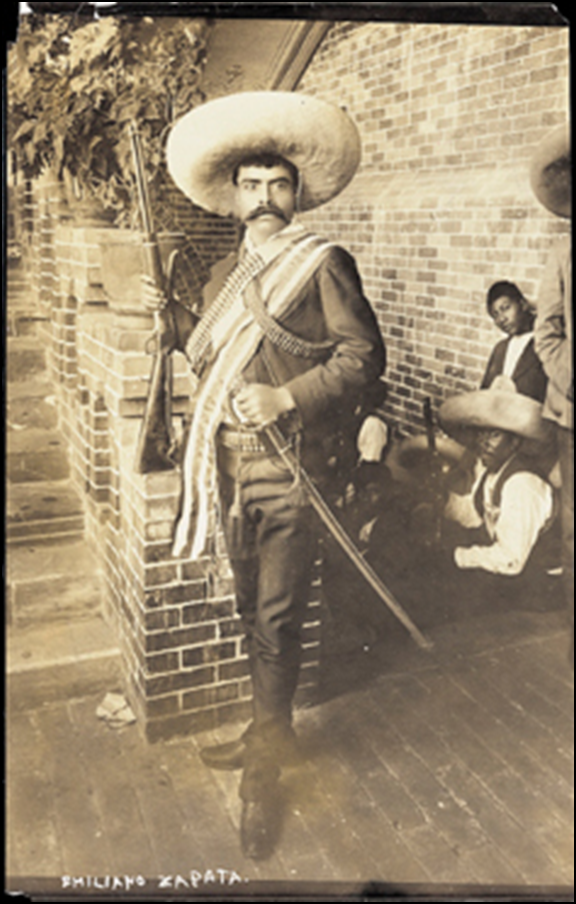 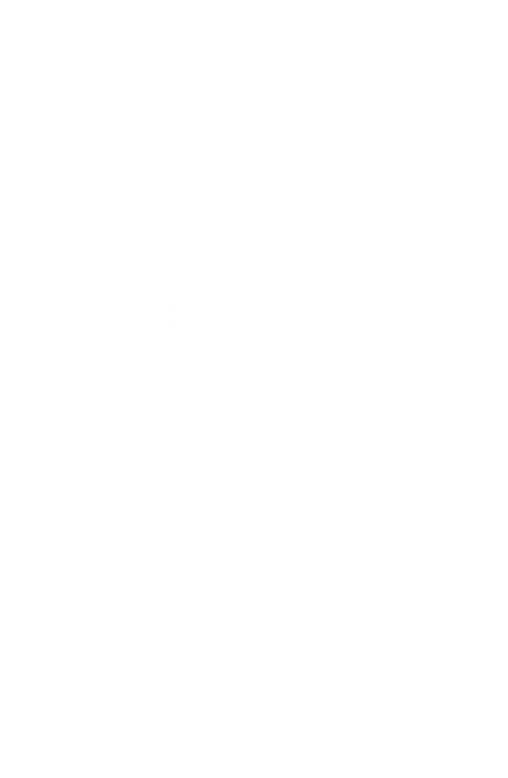 AP says YOU need to know
46
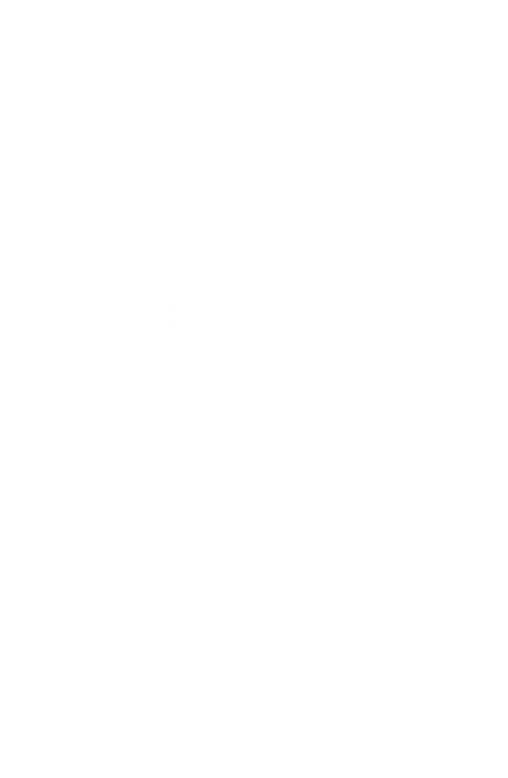